中国计算机协会芯片大会（CCF Chip 2024）                   2024年7月19-21日   上海
A Holistic Approach to Automatic Mixed-Precision Code Generation and Tuning for Affine Programs
面向仿射程序的自动混合精度代码生成和调优方法
录用会议：PPoPP      汇报人： 宋广辉
Email：sheensong@163.com
CONTENTS
目录
01.
研究背景
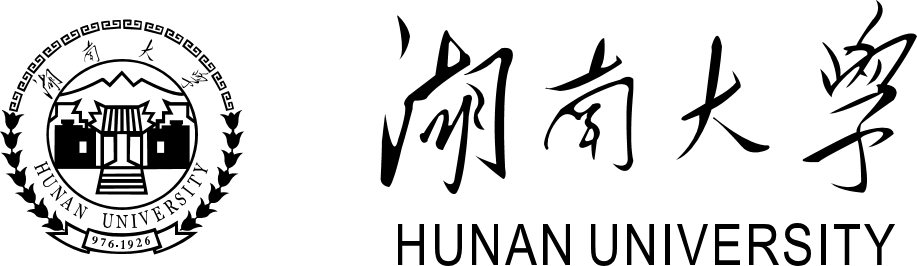 Research background
02.
方法概述
Methodological overview
03.
方法细节
Methodological details
04.
实    验
Experiment
05.
结    论
Result
01
研究背景
研究背景
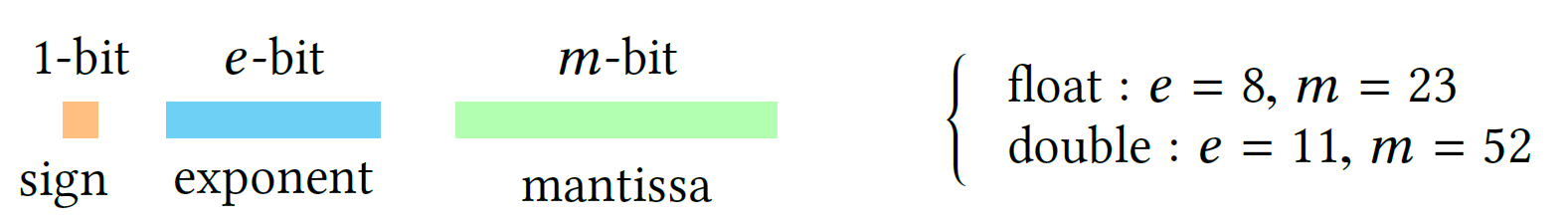 面向仿射程序的自动混合精度代码生成和调优的方法  →  PrecTuner
混合精度代码生成和调优可以更好地权衡程序的精度和性能。
02
方法概述
方法概述
代码自动生成器
调优器
$r.c
Source.c
混合比例 r 和误差阈值
r
性能模型
Result.c
PrecTuner 提出了混合比例 𝑟 的概念，在代码生成器中根据 r 对仿射程序进行混合精度安排，然后利用 r 构建性能模型，并通过动态执行求解性能模型，最终得到自动混合精度优化后的目标代码。
03
方法细节
symm 示例
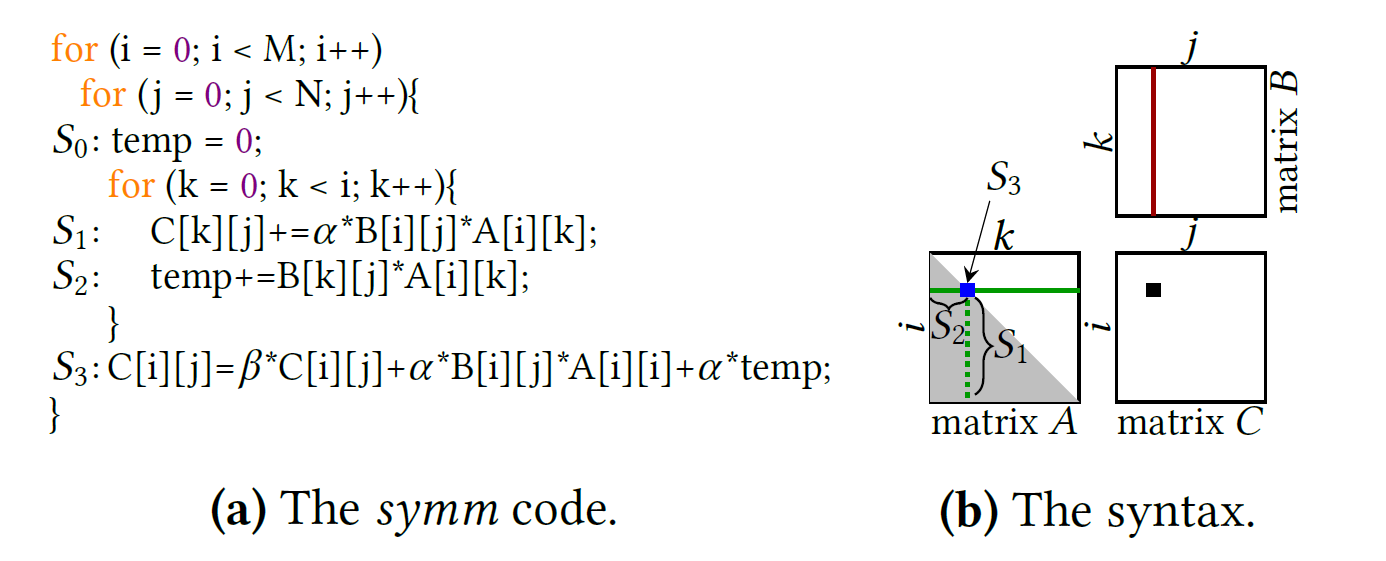 上图是对称矩阵乘 (symm) 的计算代码和示意图。
symm 示例-迭代空间划分
迭代空间划分策略：将不被内层循环索引所依赖的最外层循环进行划分。
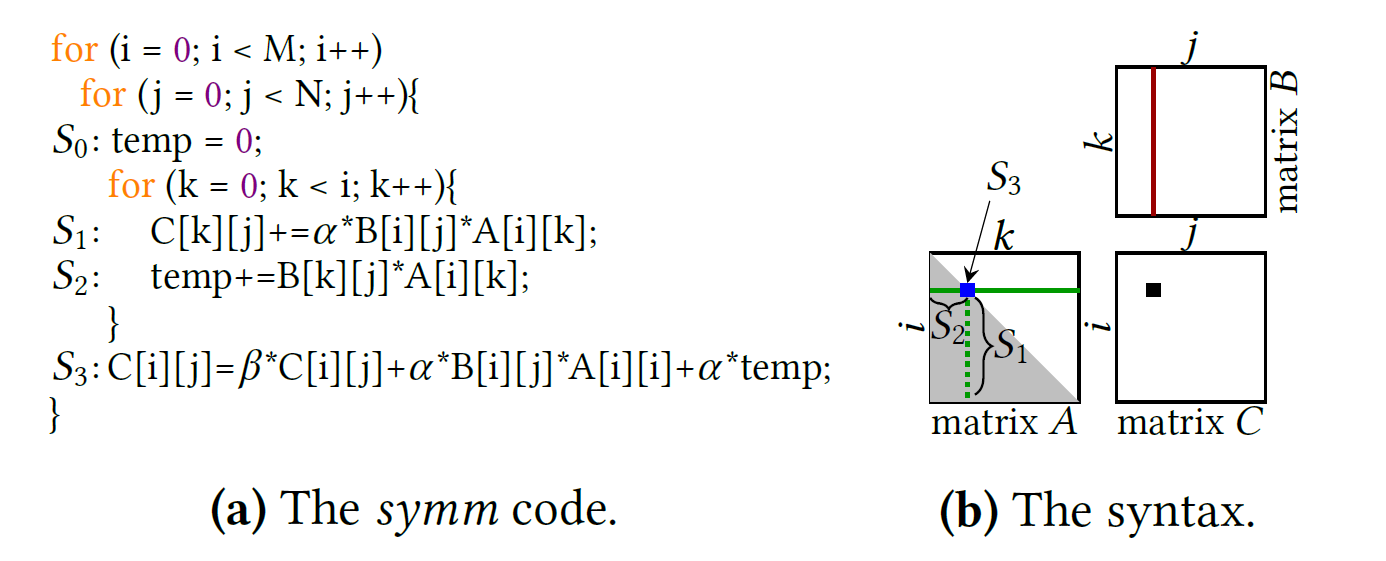 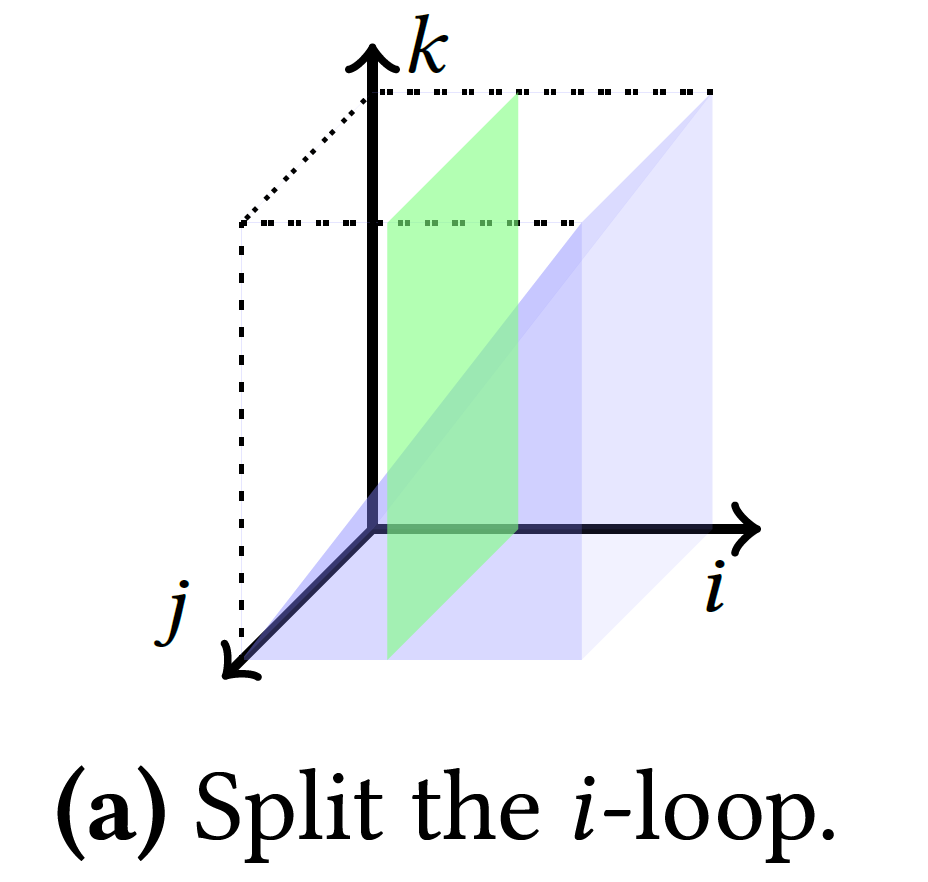 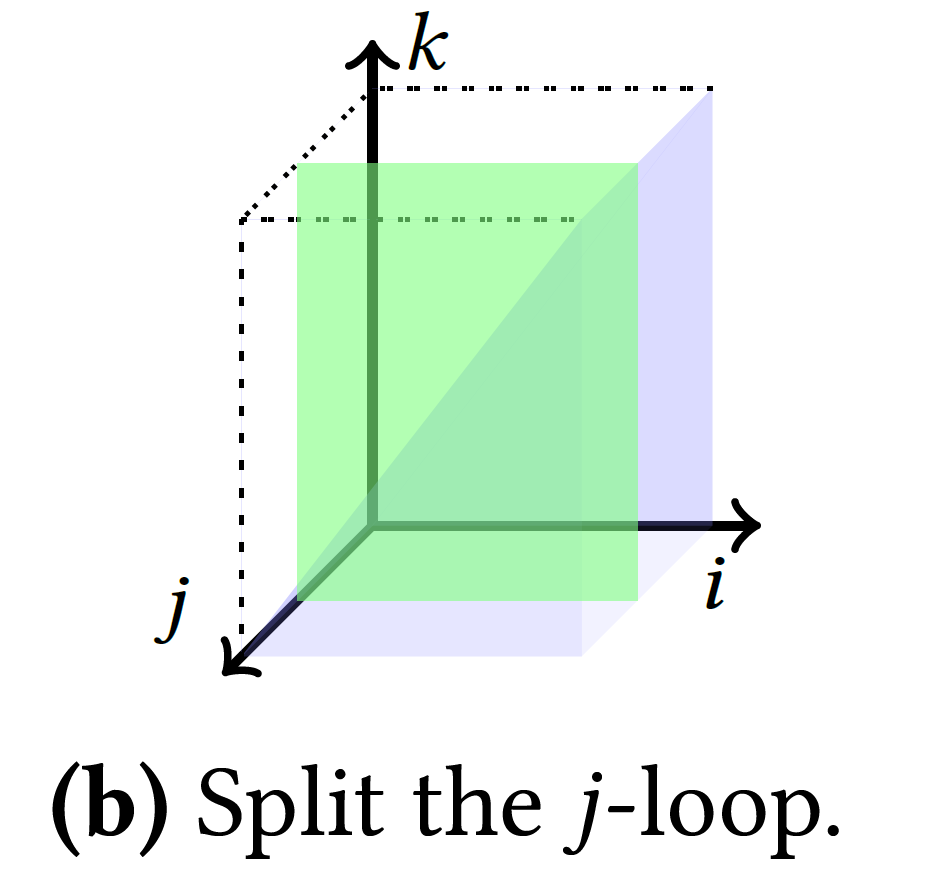 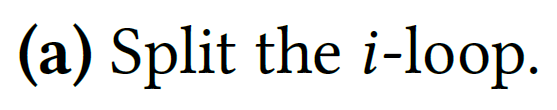 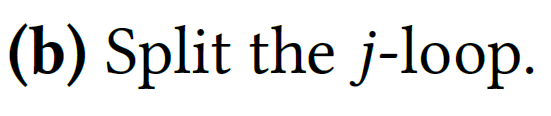 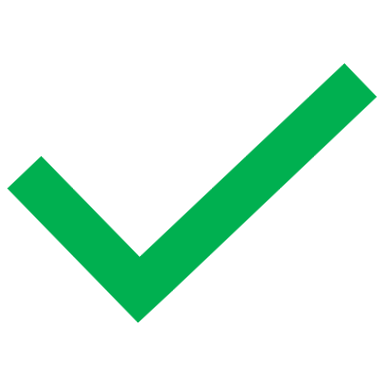 symm 示例-迭代空间划分
迭代空间划分策略：将不被内层循环索引所依赖的最外层循环进行划分。
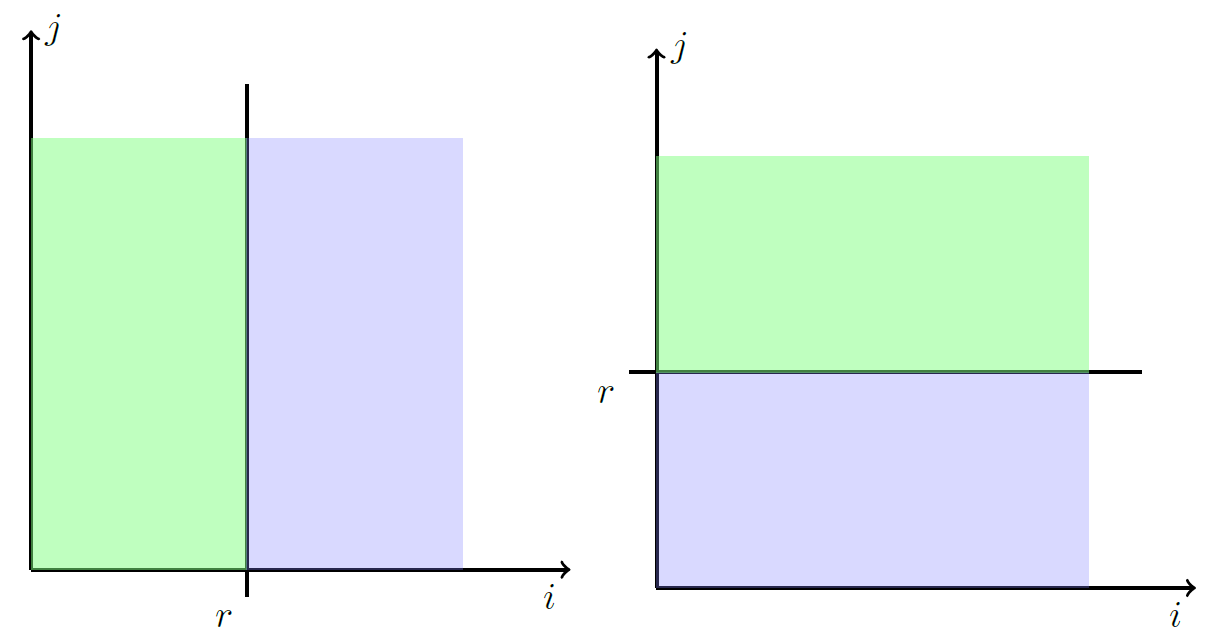 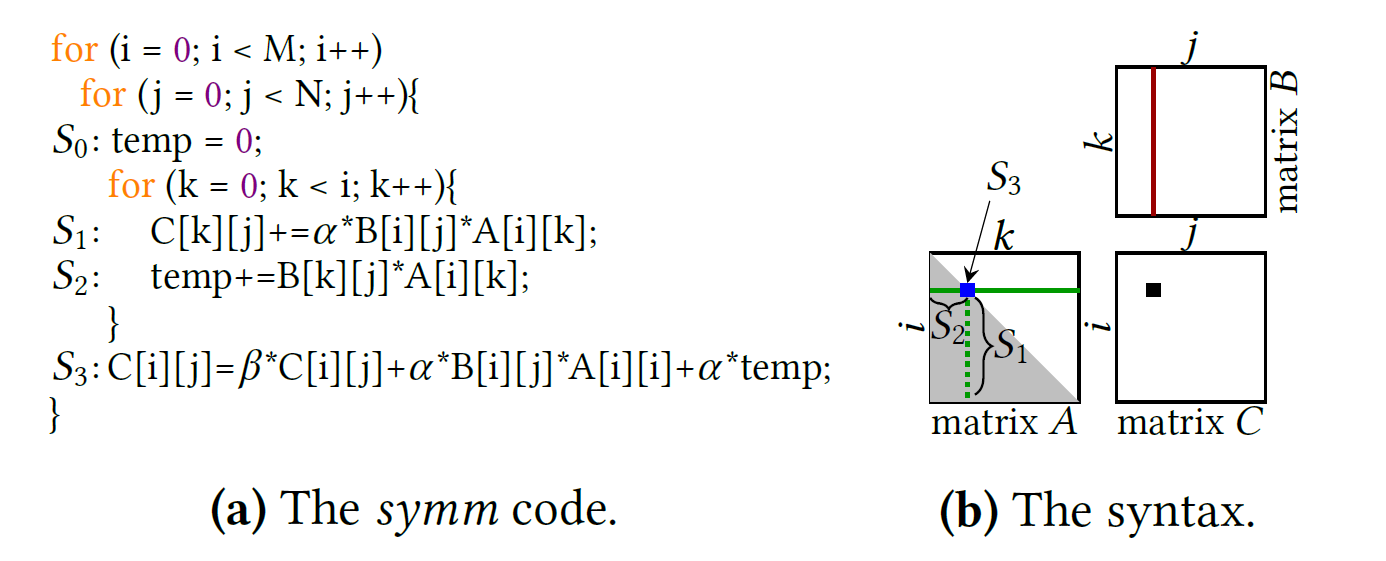 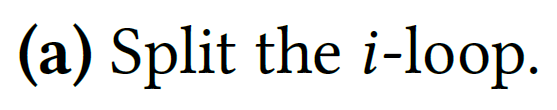 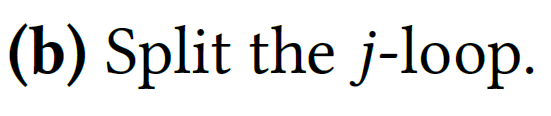 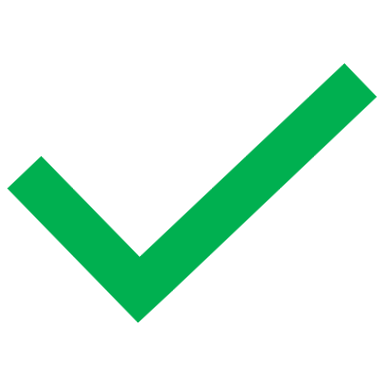 symm 示例-类型转换范围推断
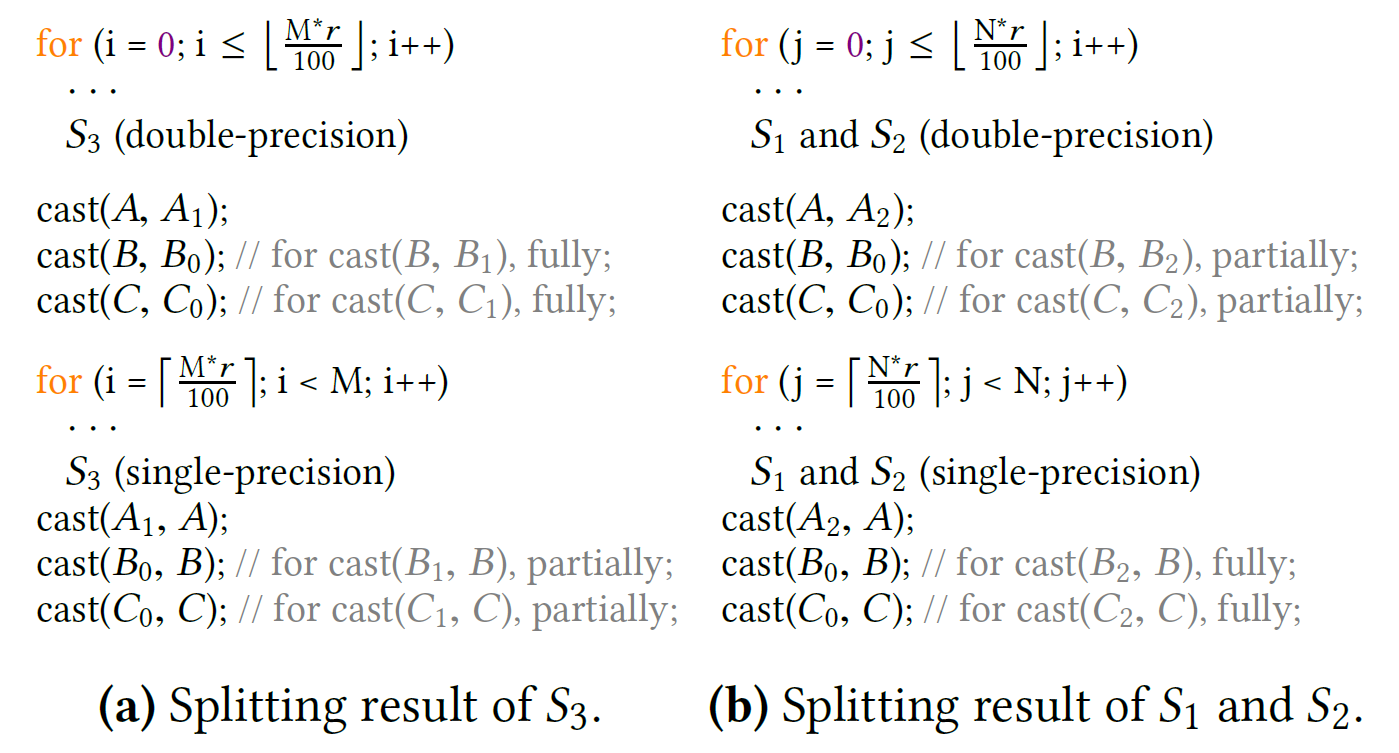 进行迭代空间划分并插入强制类型转换后的计算代码。
symm 示例-类型转换范围推断
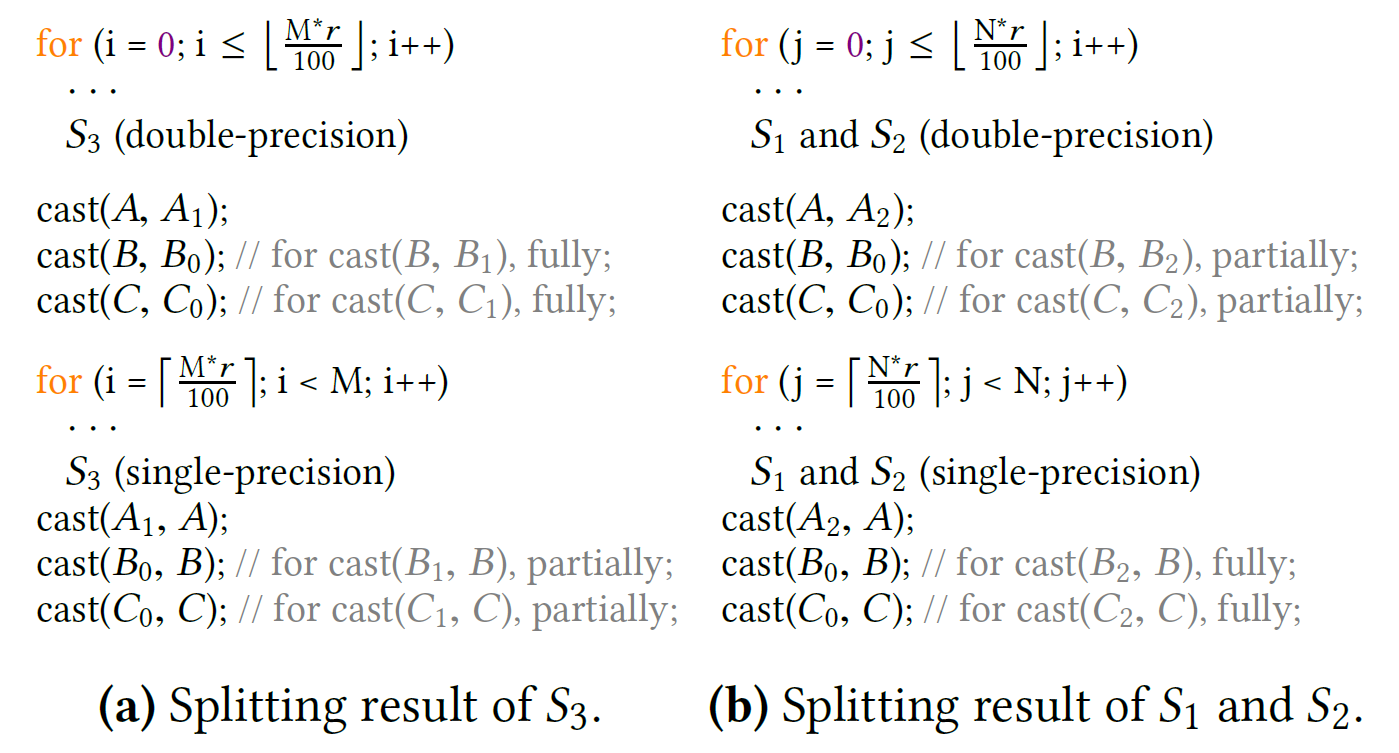 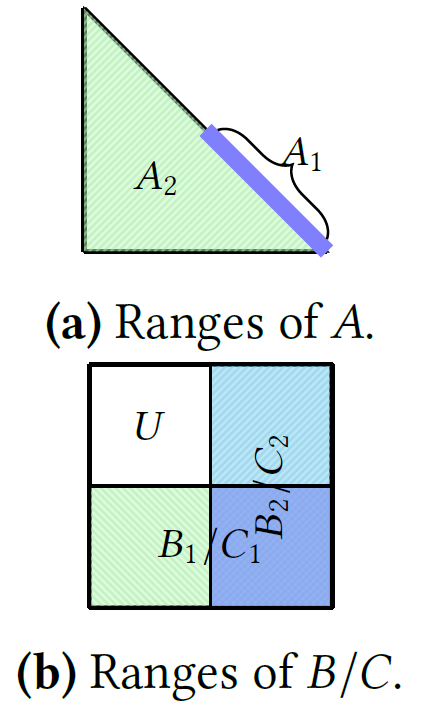 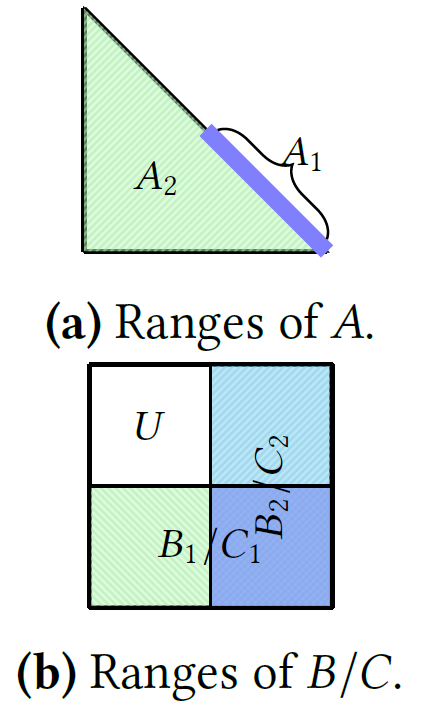 循环优化的顺序
通用的循环优化
混合精度优化的迭代空间划分
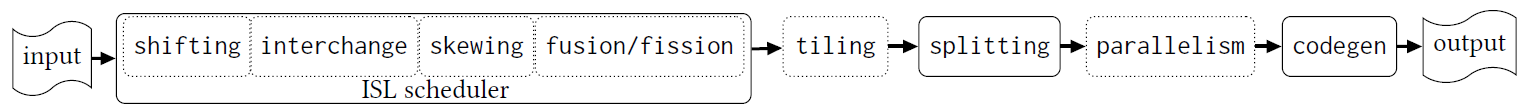 该图显示了我们的编译流程中循环变换的组合顺序，其中实线表示强制步骤，虚线框表示可选步骤。
调优器和性能模型
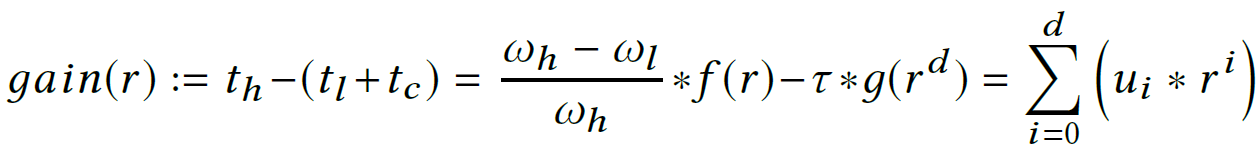 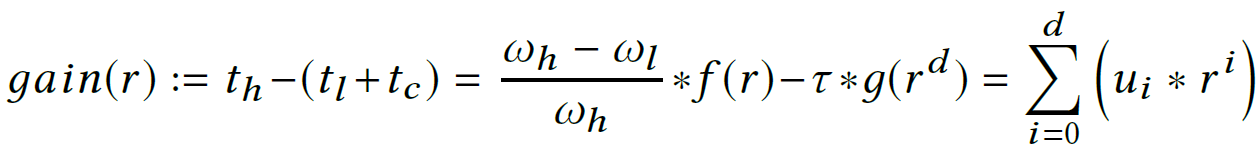 在实践中，选取 d=2，并利用最小二乘法来进行曲线拟合，以获得性能模型中的所有未知数。最后基于该性能模型，PrecTuner 将得到最优 𝑟 或报告不适合进行混合精度优化。
此外，PrecTuner 还允许设定误差阈值的范围。
04
实 验
与循环优化组合的测试结果
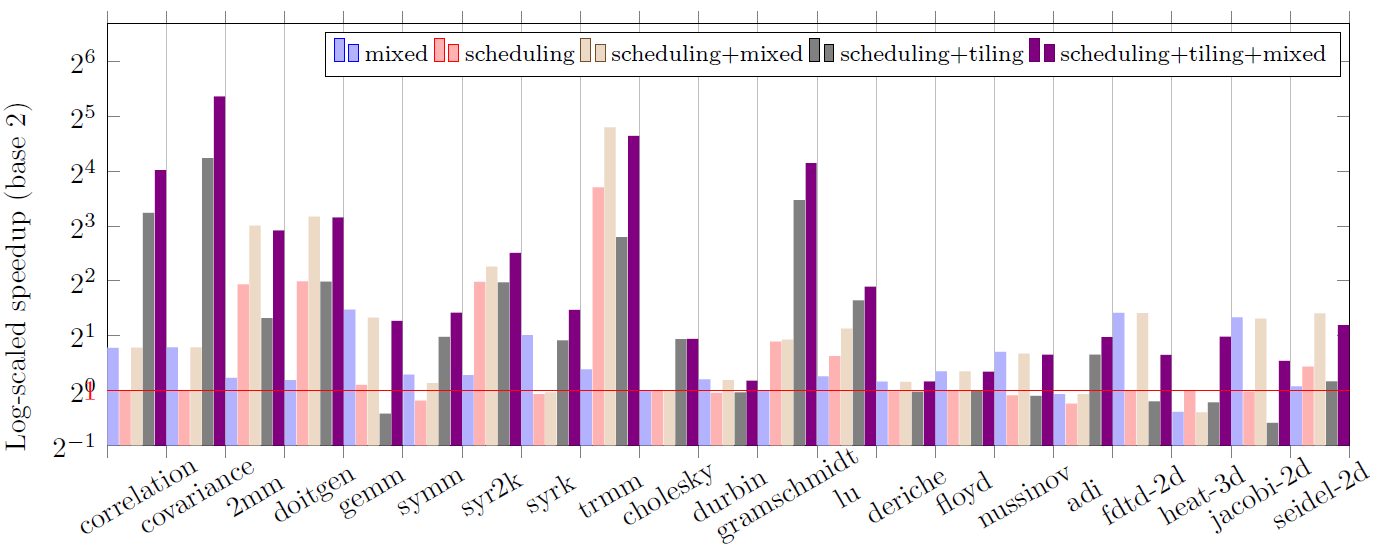 自动混合精度优化提高了大多数程序的性能，产生了1.37 倍的几何平均加速效果。当先后应用调度变换的组合和循环分块优化后，PrecTuner 分别产生了2.16 倍和3.68 倍的几何平均加速效果。
与现有技术的比较
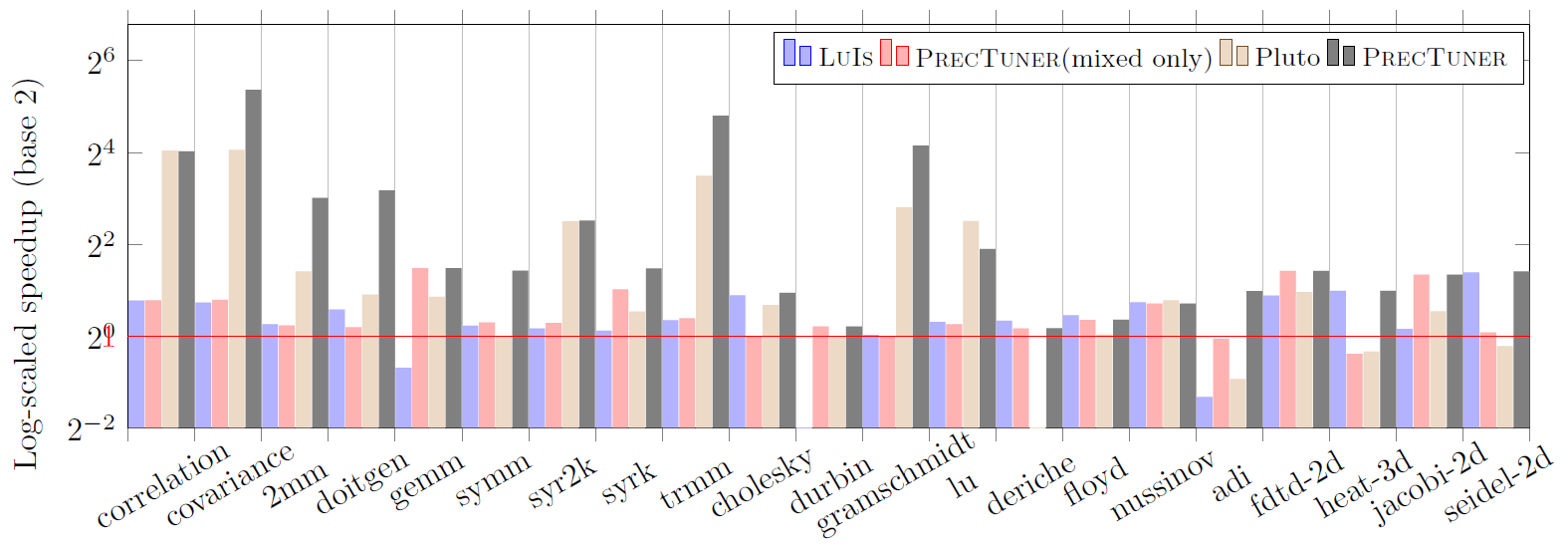 PrecTuner 比 LuIs 平均加速3.28倍；PrecTuner 比 Pluto 平均加速 1.81倍；CPU两线程、四线程和八线程下，PrecTuner 的性能平均比Pluto高出1.60倍、1.73倍和1.52倍；在GPU上平均比PPCG高出1.71倍。
05
结 论
结论
本研究提出了 PrecTuner，一种用于生成和调整仿射程序混合精度代码的整体、自动化方法。
生成混合精度代码并预测其最佳性能，无需评估所有变体
共同实现自动代码生成和优化框架
将混合精度代码生成与各种循环优化集成在一起
THANKS谢谢观看，恳请批评指正
指导老师：赵捷
汇报人：宋广辉
Email：sheensong@163.com